Tko su školski svaštaznalci?
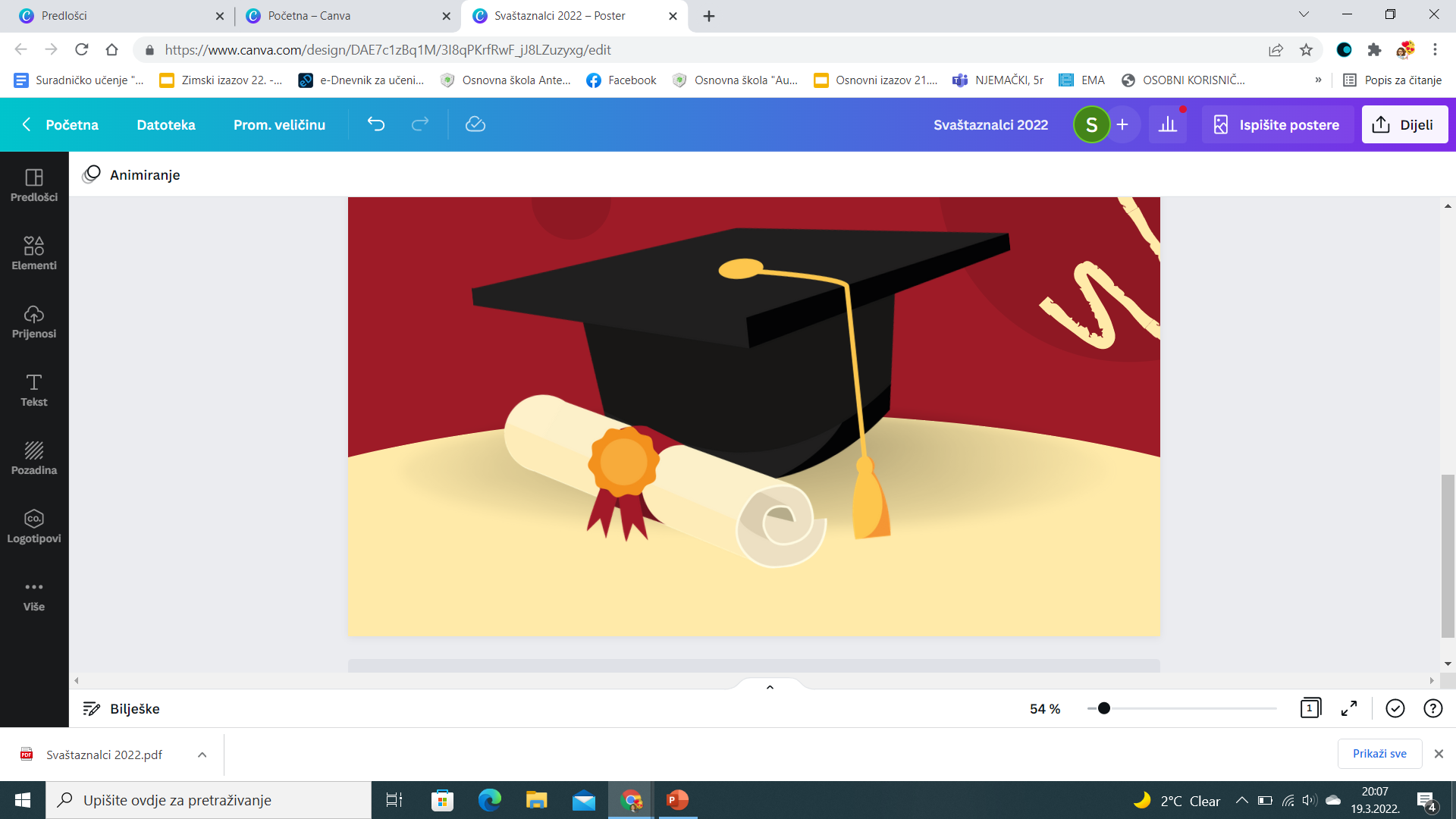 Viljevo, 21. ožujka 2022.
1. PITANJE
Koliko polja ima šahovska ploča?
1. ODGOVOR
64
2. PITANJE
Koji hrvatski grad se nalazi na četiri rijeke?
2. ODGOVOR
Karlovac
3. PITANJE
Koja četiri kemijska elementa tvore čak 96% građe ljudskog tijela?
3. ODGOVOR
kisik, ugljik, vodik i dušik
4. PITANJE
Kako se zovu tri najmanje kosti u ljudskom tijelu, koje se nalaze u uhu?
4. ODGOVOR
stremen, nakovanj i čekić
5. PITANJE
Koja tri sporta obuhvaća triatlon?
5. ODGOVOR
trčanje, plivanje i biciklizam
6. PITANJE
Koja dva kemijska elementa u prirodi dolaze u tekućem obliku?
6. ODGOVOR
živa i brom
7. PITANJE
Tko je otkrio dinamit?
7. ODGOVOR
Alfred Nobel
8. PITANJE
Koji je najveći organ ljudskog tijela?
8. ODGOVOR
koža
9. PITANJE
Tko je autor hrvatske himne “Lijepa naša domovino”?
9. ODGOVOR
Antun Mihanović
10. PITANJE
Koji se svjetski grad nalazi na dva kontinenta?
10. ODGOVOR
Istanbul
11. PITANJE
Koja pjesma broji najviše pregleda na YouTube-u?
11. ODGOVOR
Baby Shark Dance
(10 milijardi pregleda)
12. PITANJE
Koji je nogometni klub bio pobjednik Lige prvaka u sezoni 2020/2021?
12. ODGOVOR
Chelsea
1. MOZGALICA
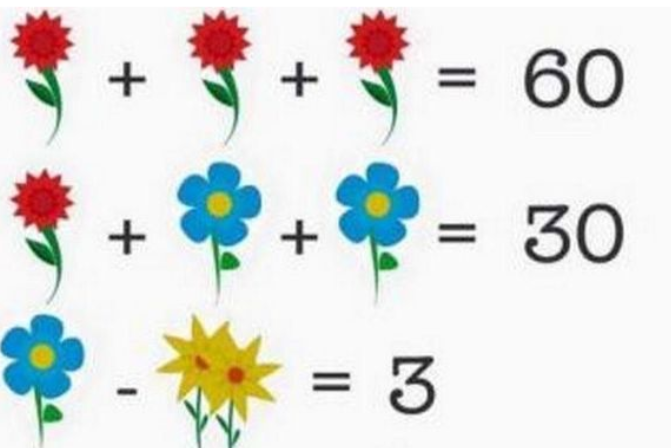 1. ODGOVOR
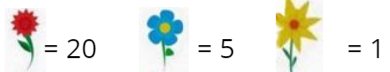 2. MOZGALICA
Koliko je trokuta na slici?
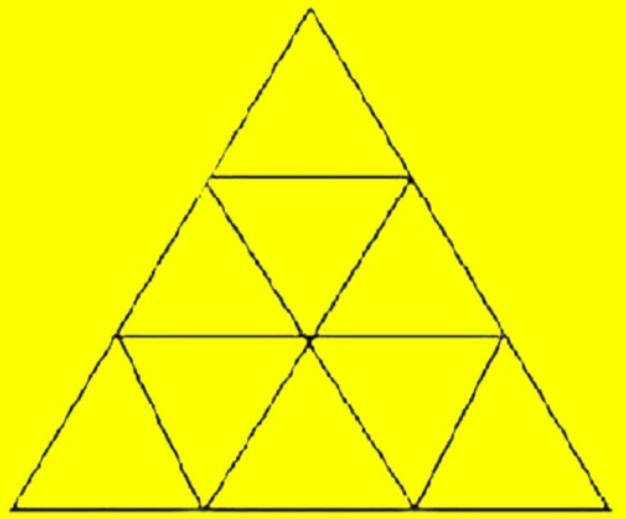 2. ODGOVOR
13
3. MOZGALICA
Koliko rupa ima na ovoj majici?
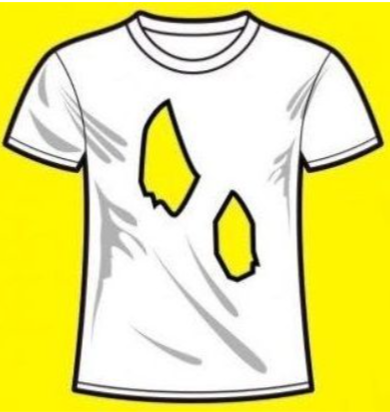 3. ODGOVOR
8
4. MOZGALICA
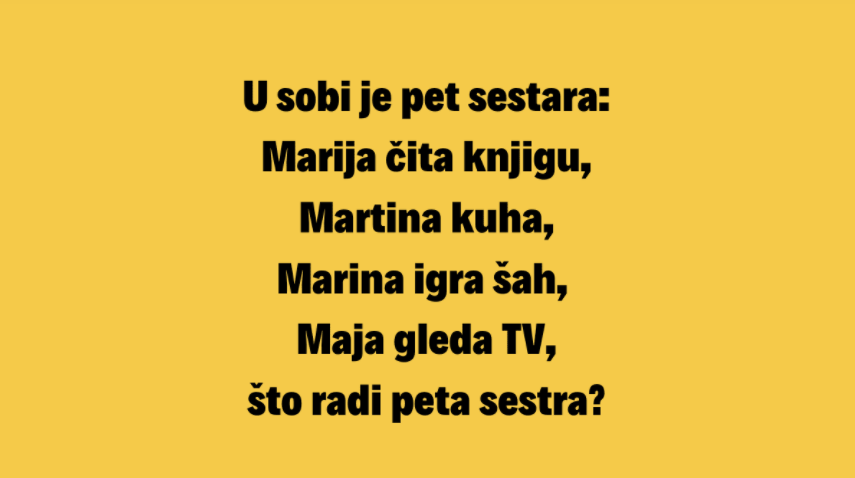 4. ODGOVOR
Peta sestra igra šah s Marinom.
5. MOZGALICA
Imam gradove, ali ne i kuće. Imam planine, ali ne drveće. Imam vodu, ali ne i ribe. Što sam ja?
5. ODGOVOR
geografska karta
1. TKO SAM JA?
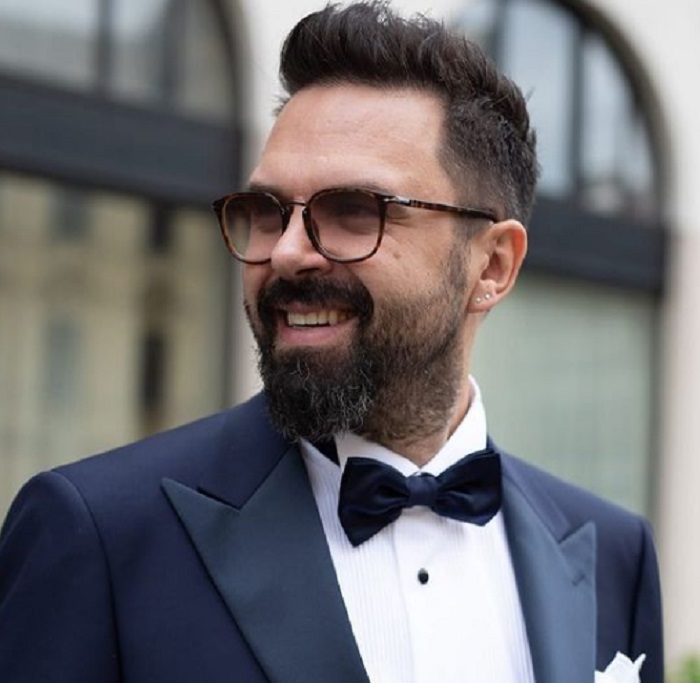 1. ODGOVOR
Petar Grašo
2. TKO SAM JA?
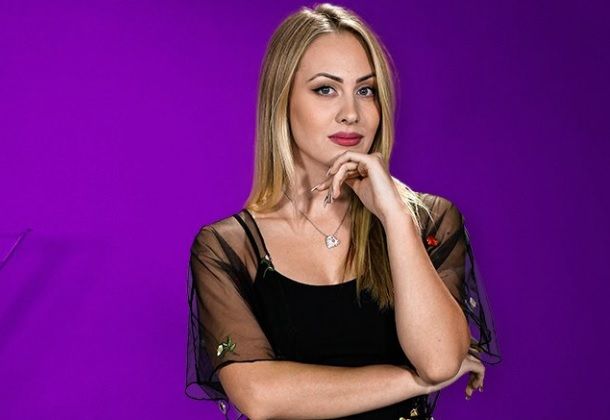 2. ODGOVOR
Albina Grčić
3. TKO SAM JA?
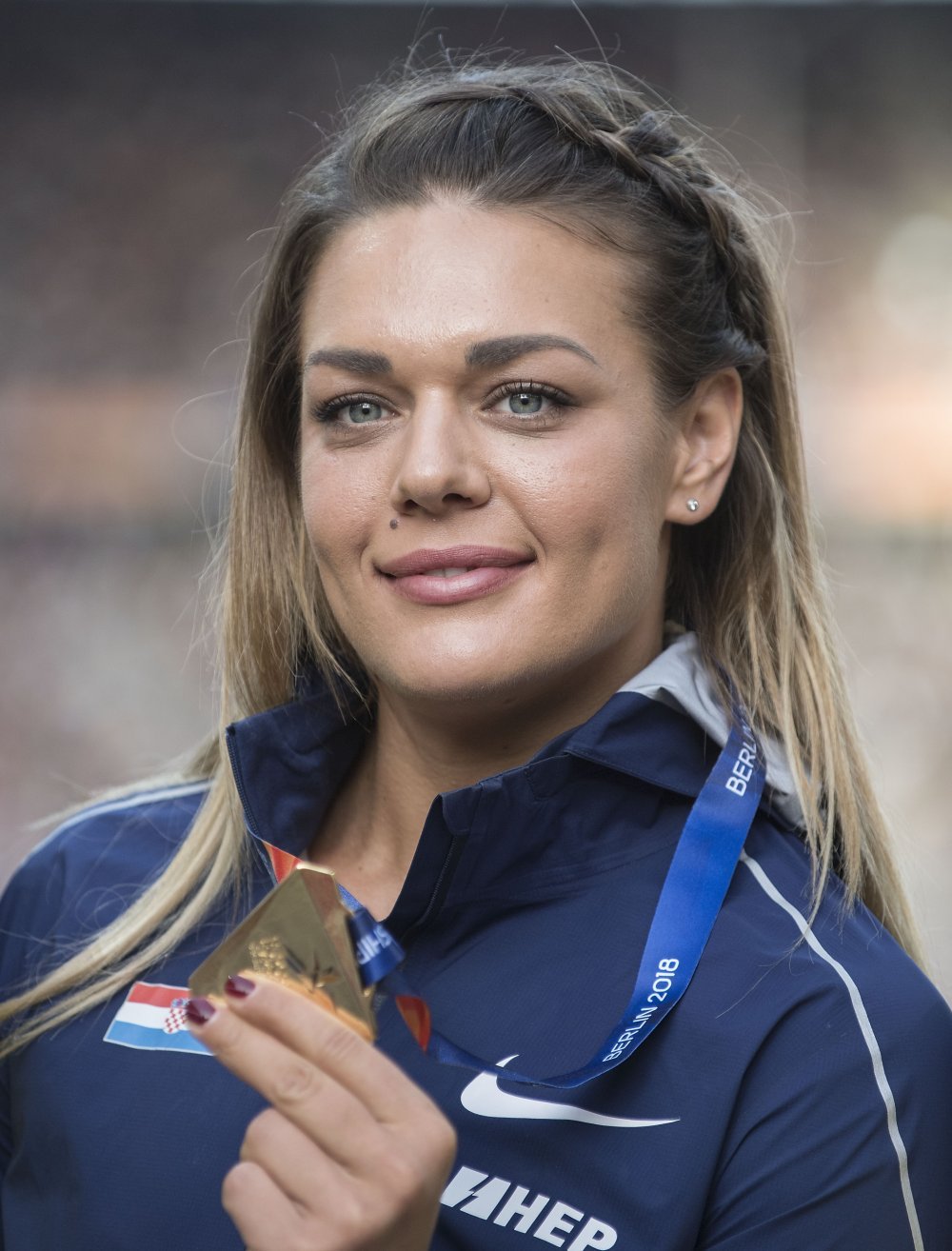 3. ODGOVOR
Sandra Perković
4. TKO SAM JA?
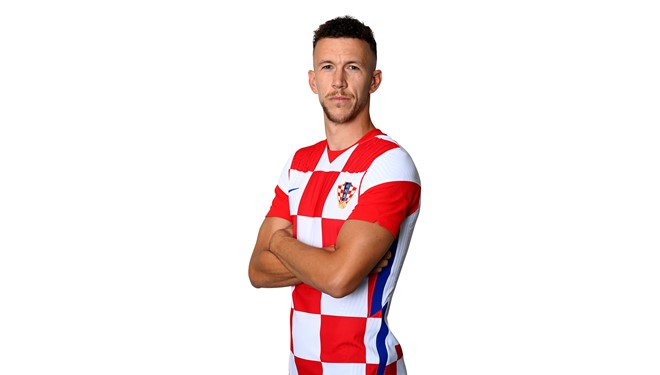 4. ODGOVOR
Ivan Perišić
5. TKO SAM JA?
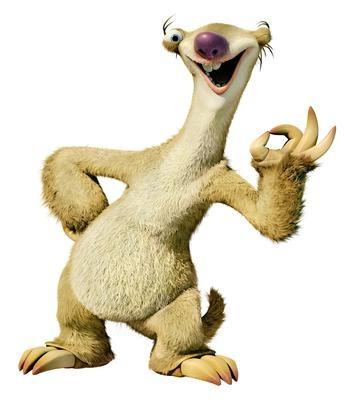 5. ODGOVOR
Sid
(Ledeno doba)
6. TKO SAM JA?
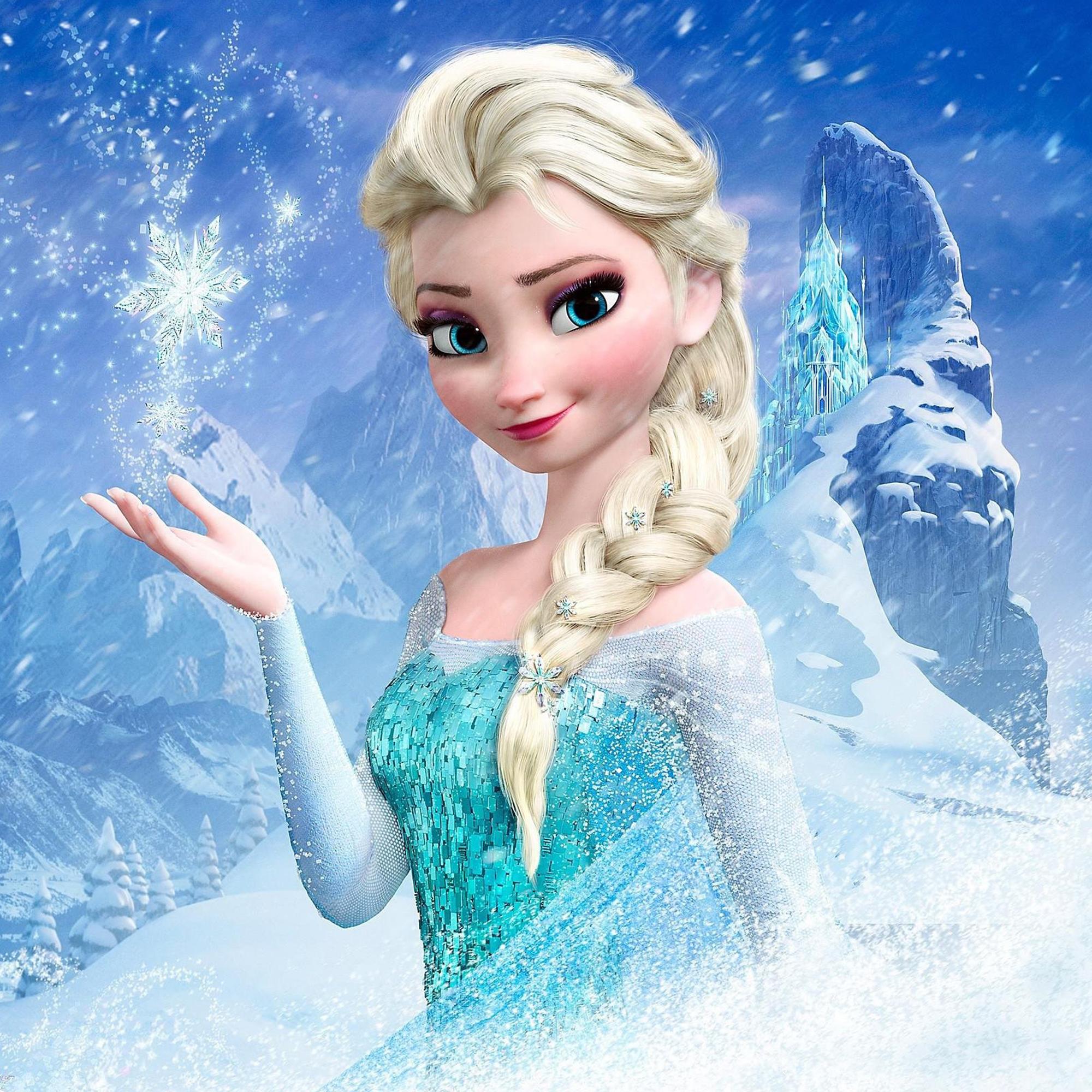 6. ODGOVOR
Elsa
(Snježno Kraljevstvo)
7. TKO SAM JA?
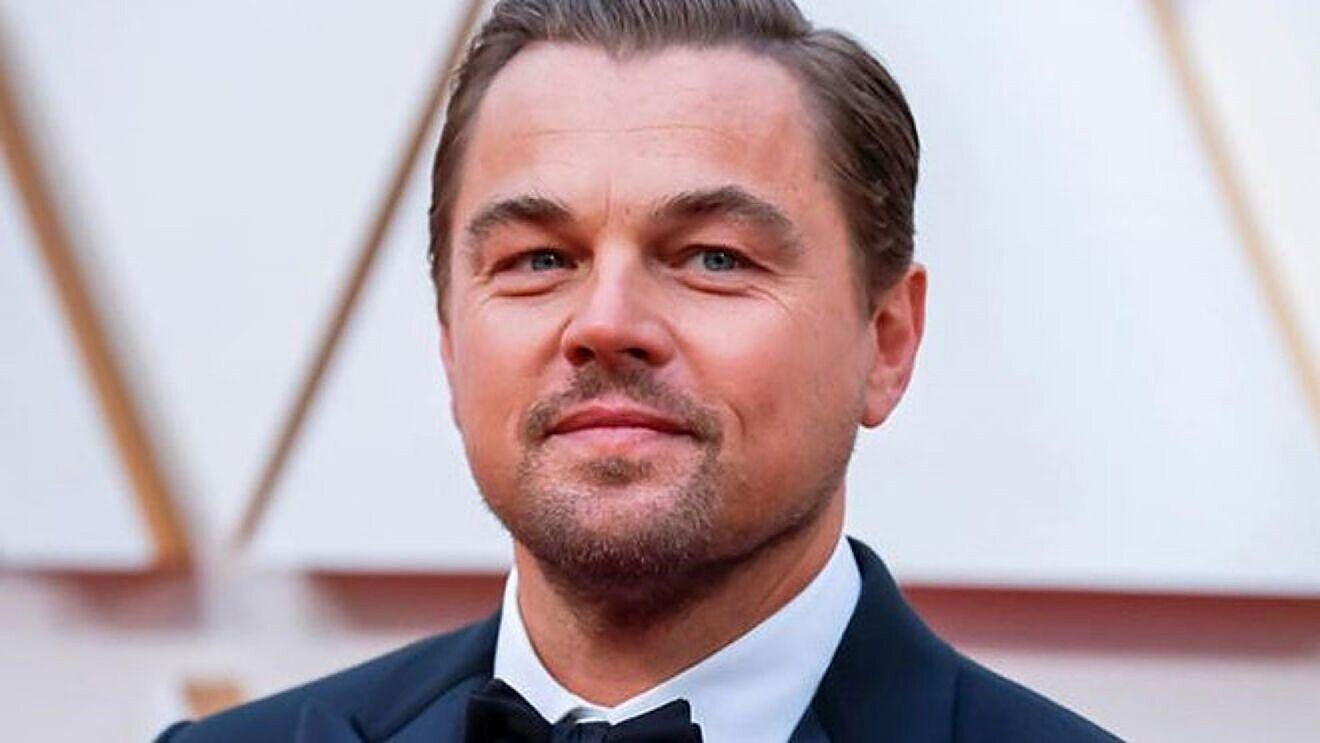 7. ODGOVOR
Leonardo DiCaprio
8. TKO SAM JA?
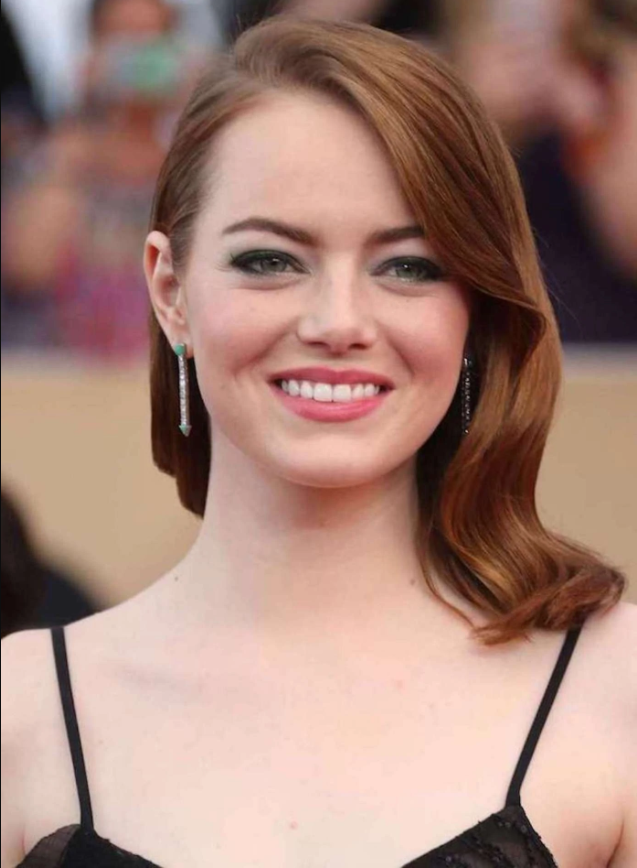 8. ODGOVOR
Emma Stone
9. TKO SAM JA?
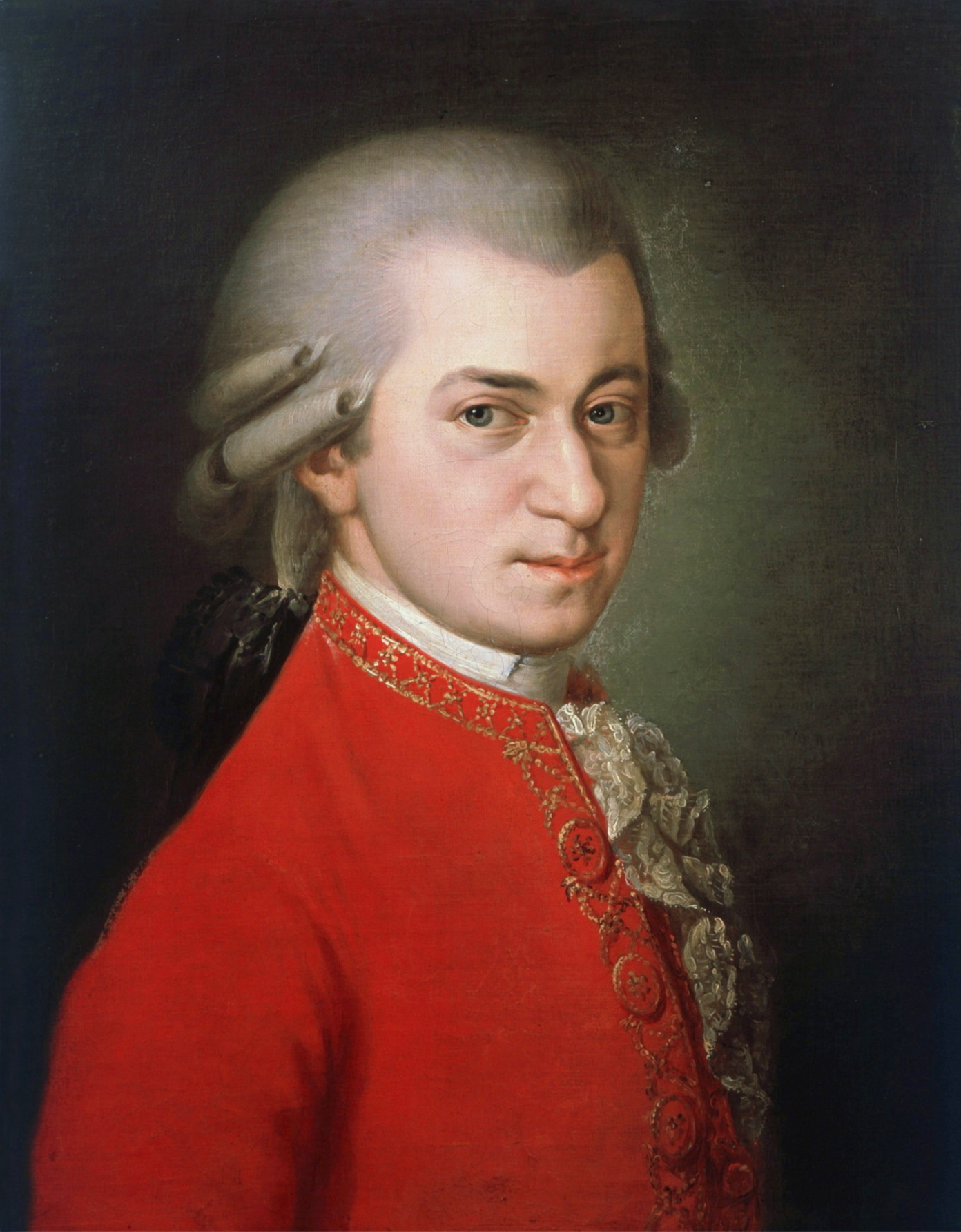 9. ODGOVOR
Wolfgang Amadeus Mozart
10. TKO SAM JA?
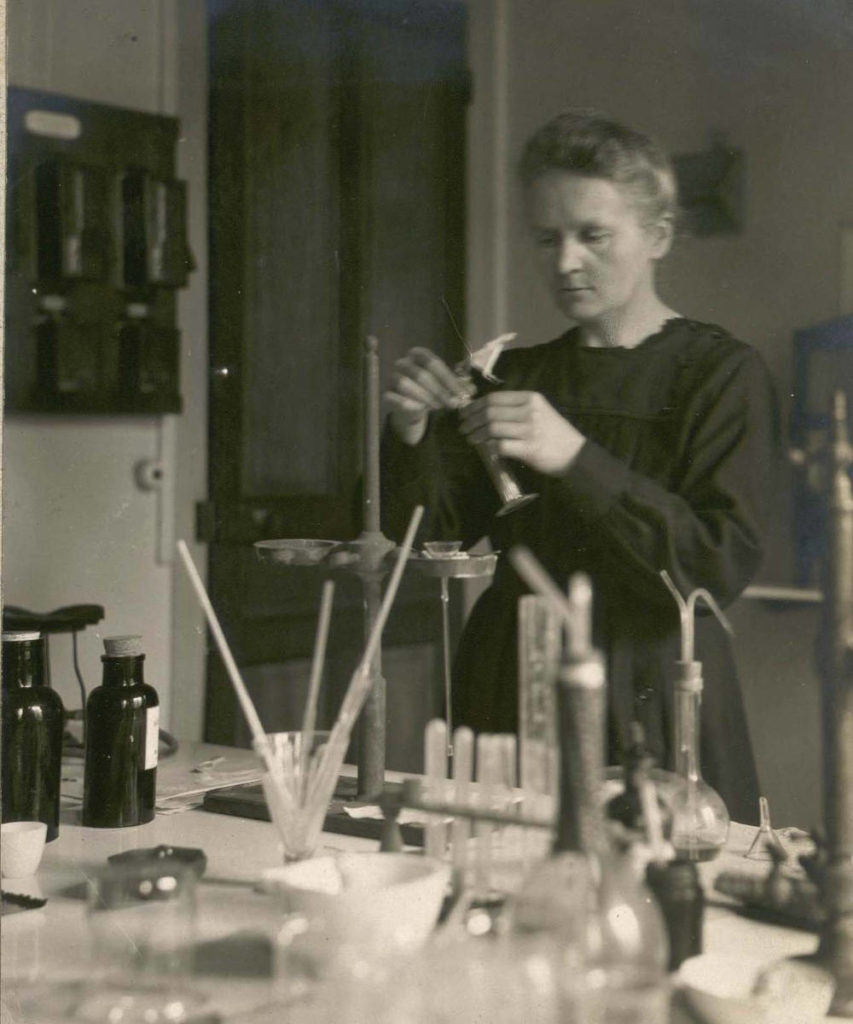 10. ODGOVOR
Marie Curie